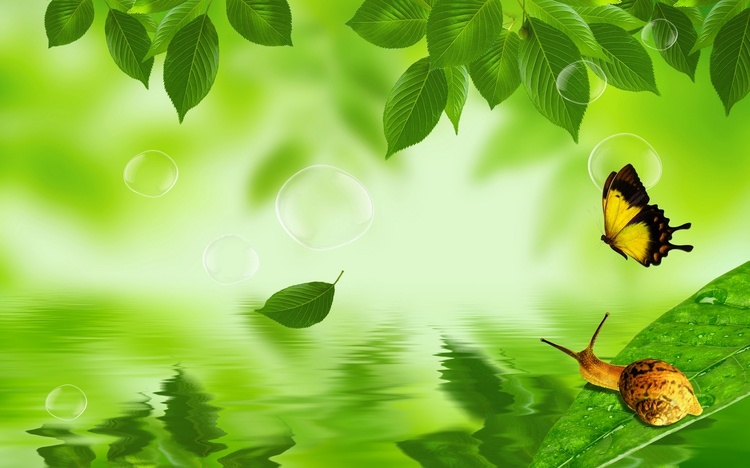 «ЧЕТВЕРТЫЙ ЛИШНИЙ»тема: Насекомые(подготовительная группа)
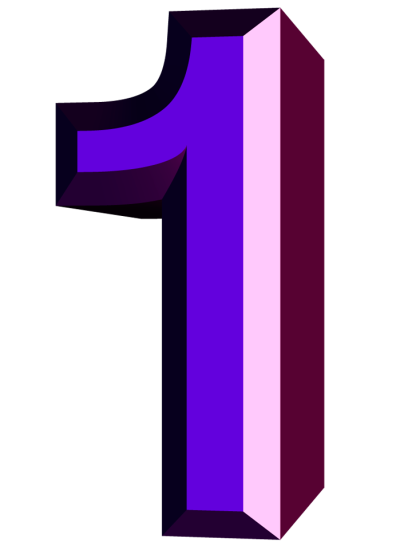 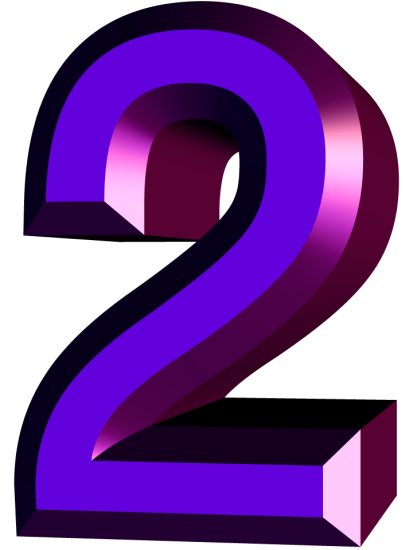 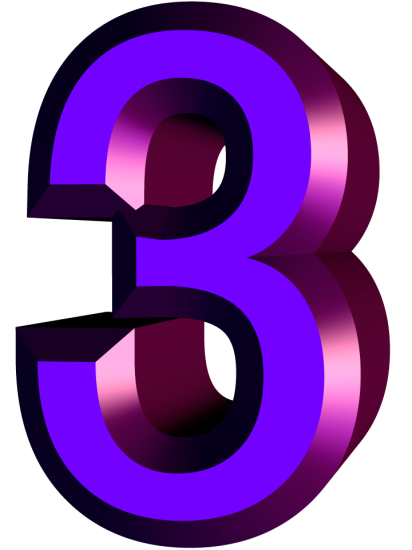 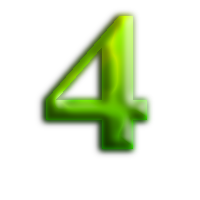 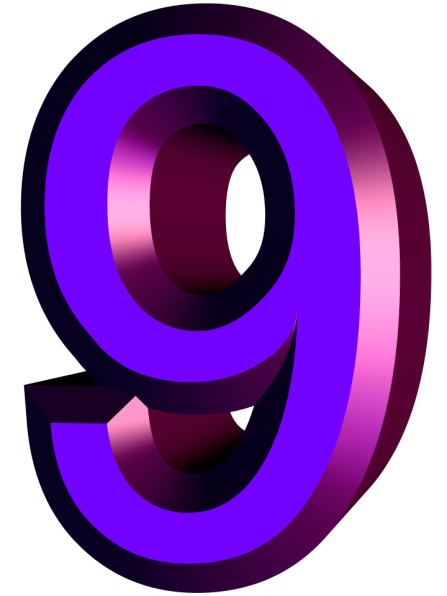 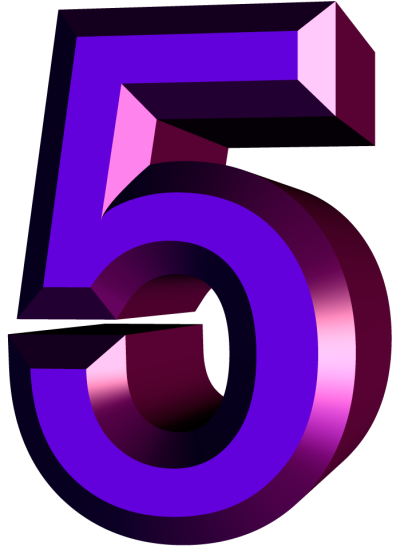 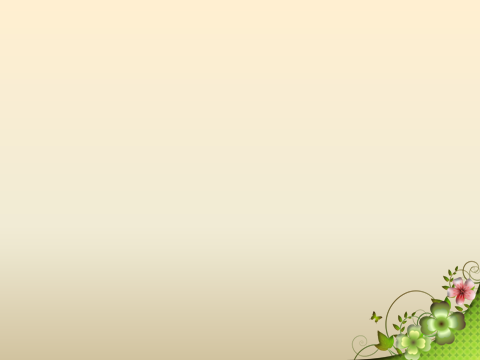 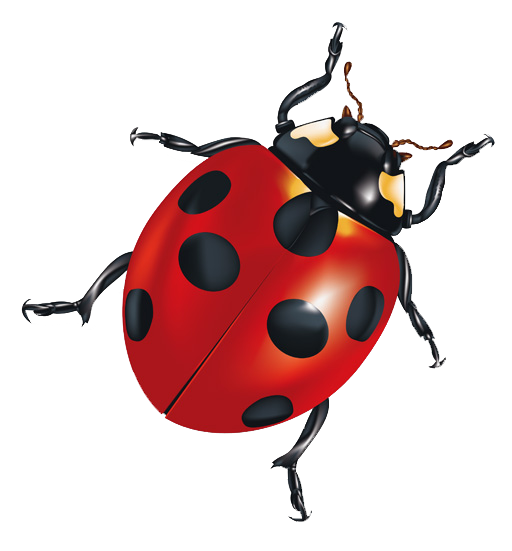 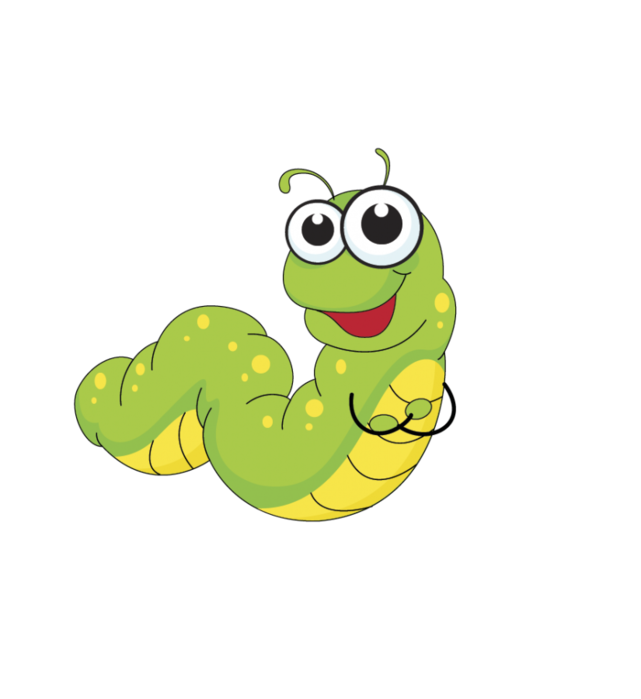 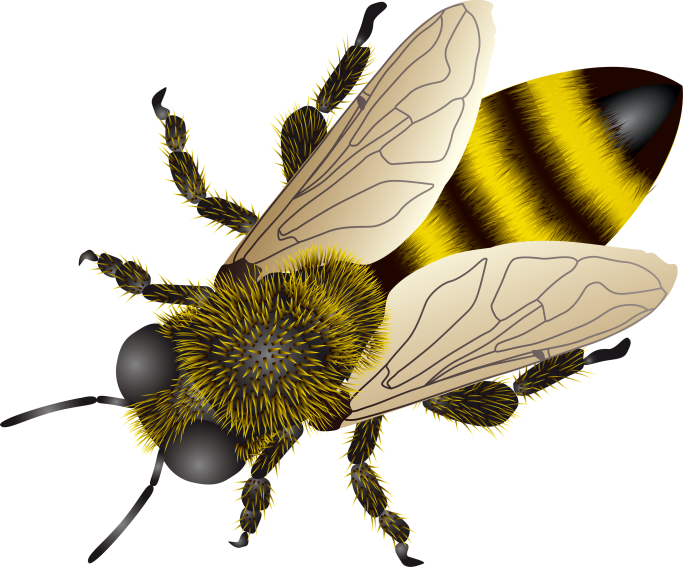 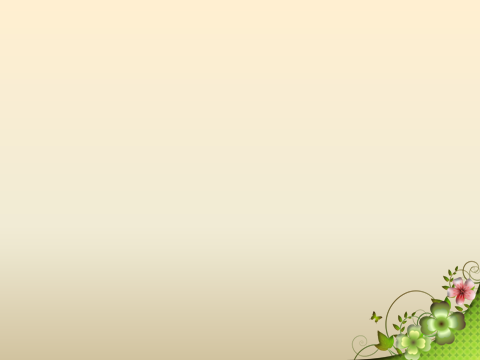 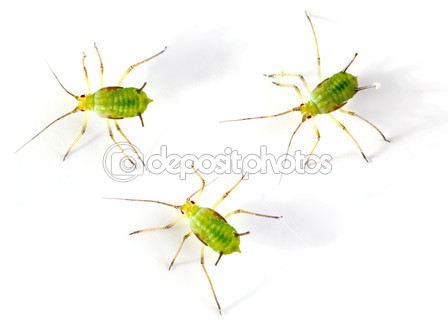 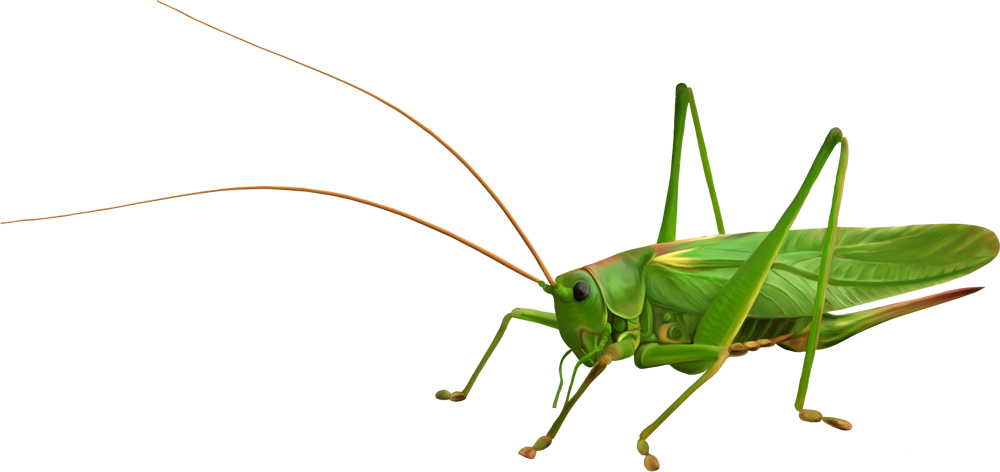 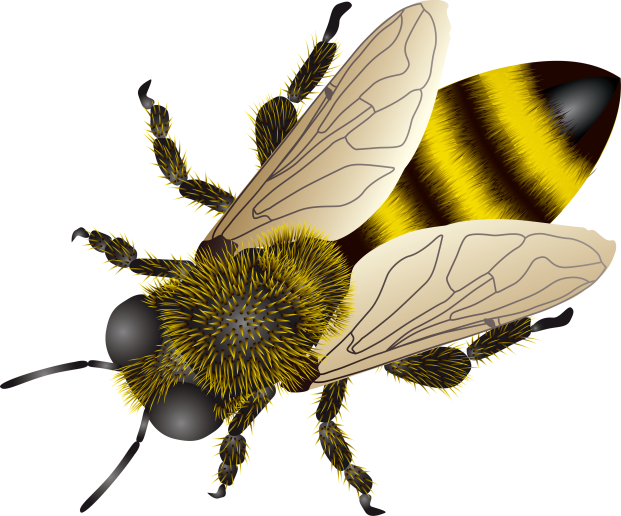 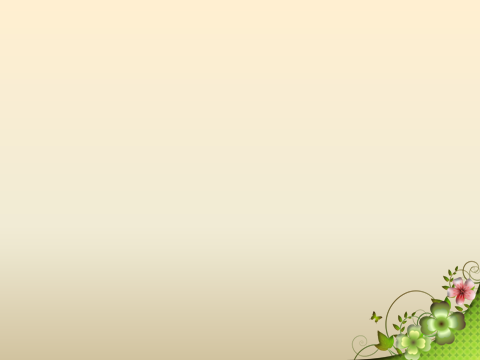 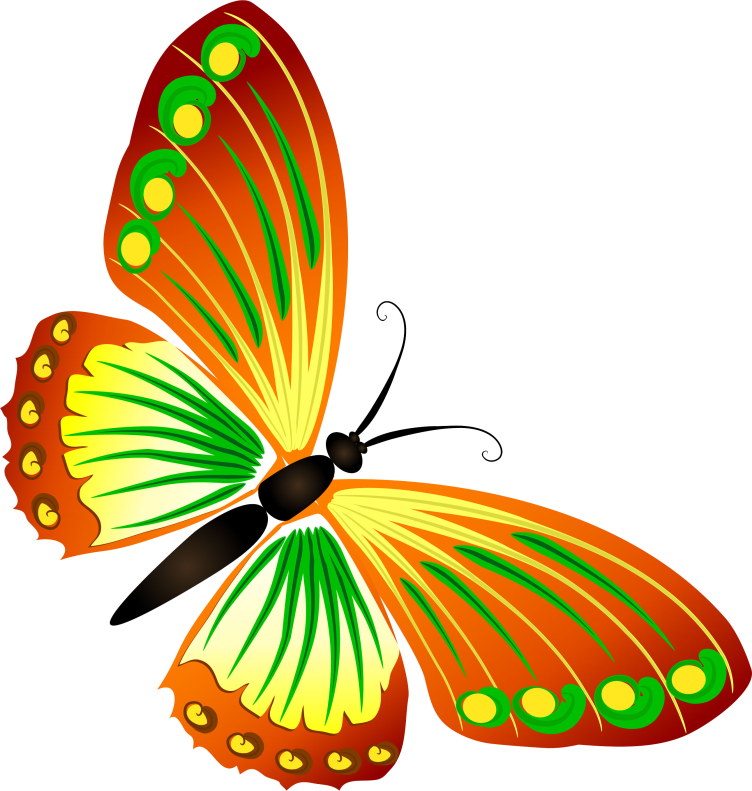 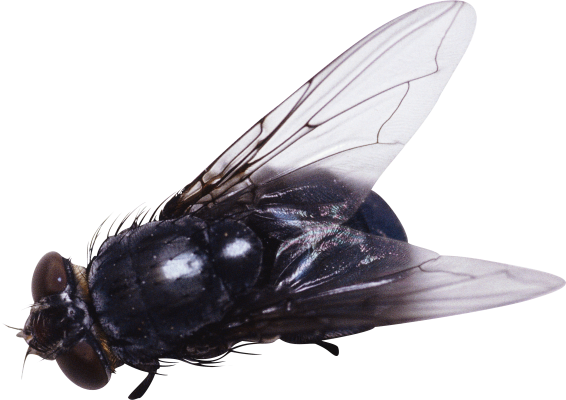 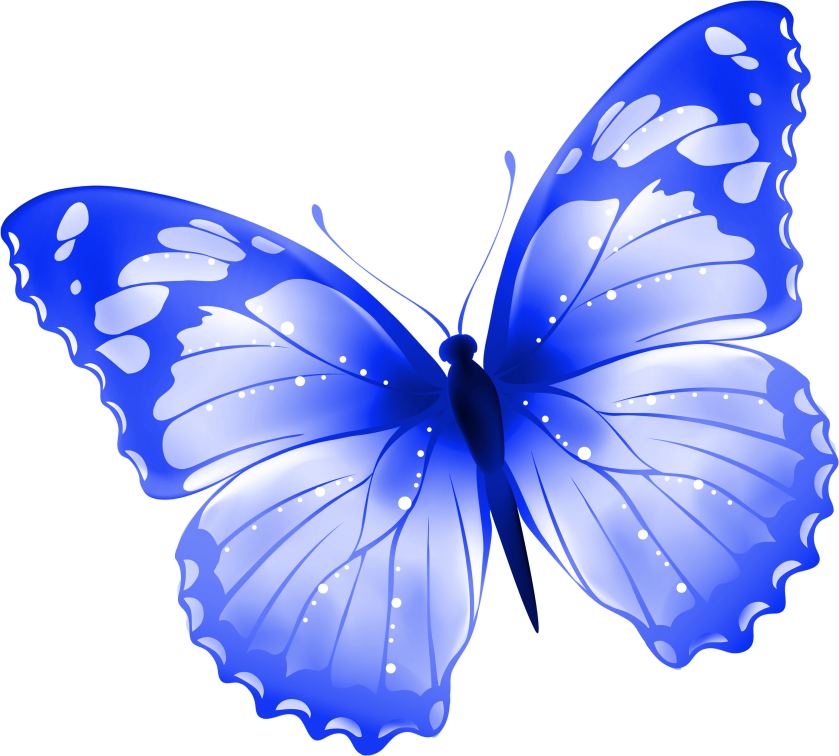 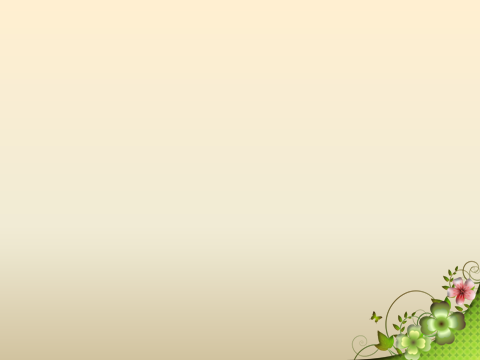 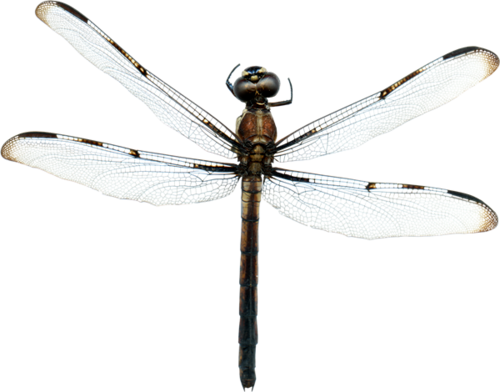 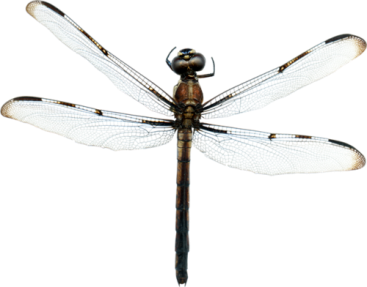 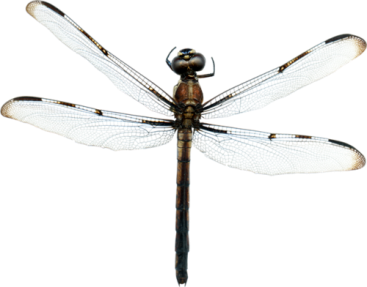 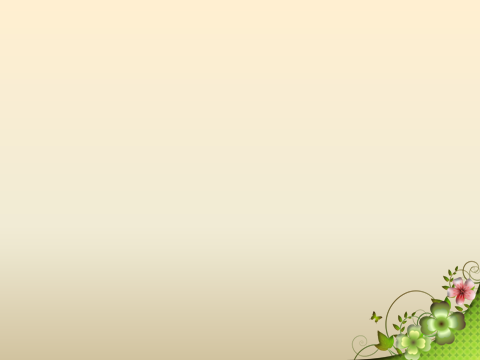 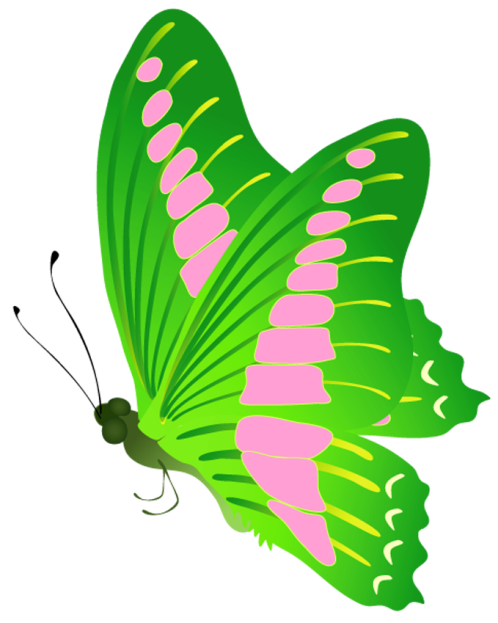 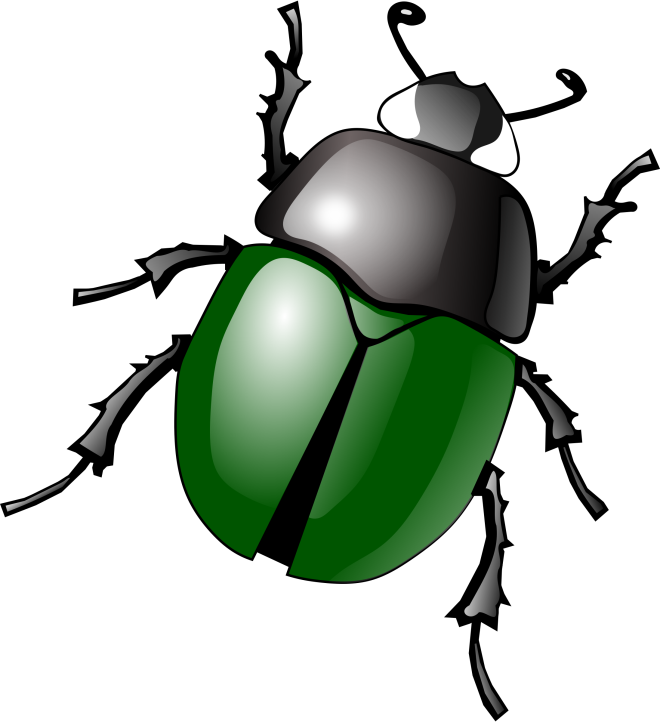 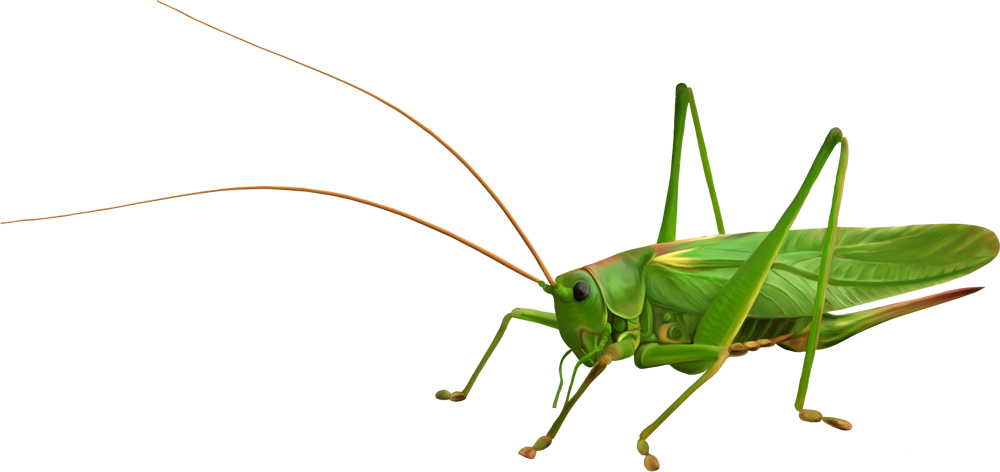 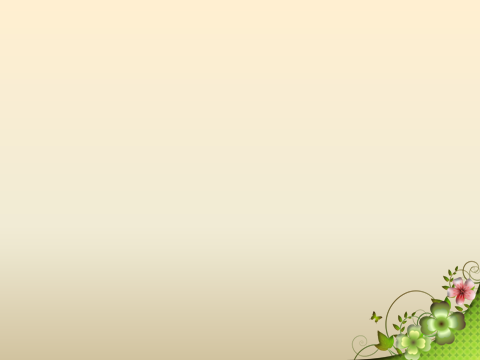 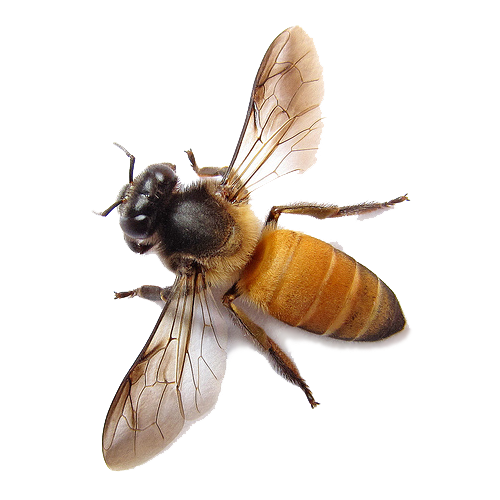 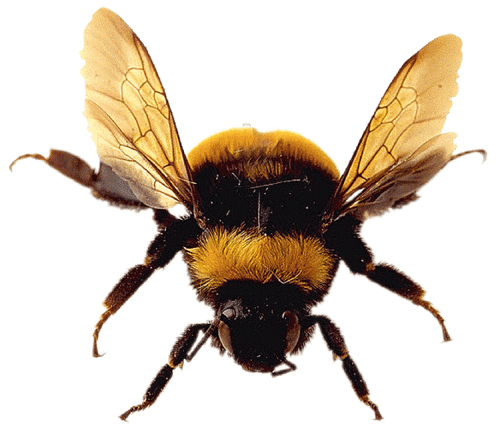 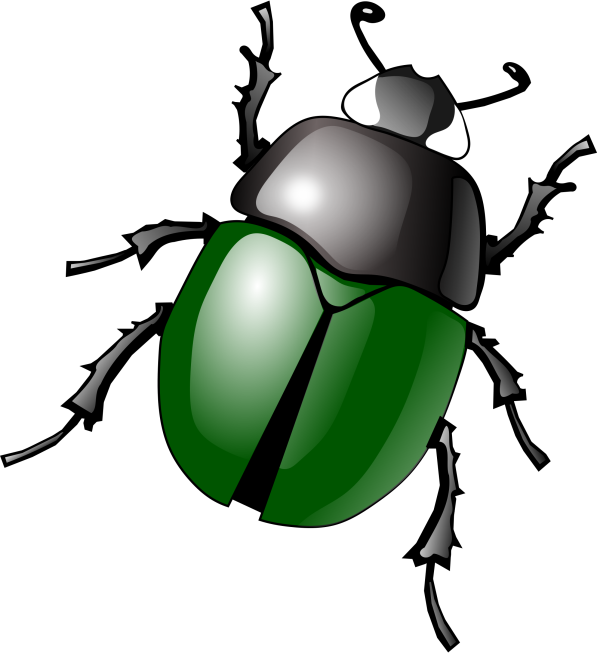 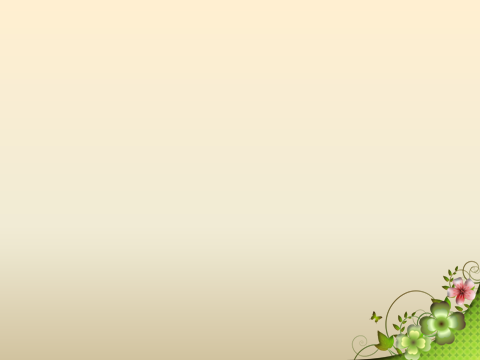 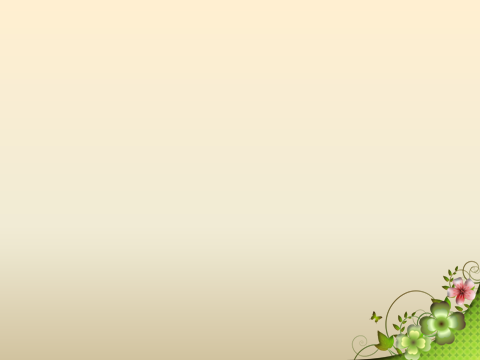